http://bit.ly/1H5Ukqt
Free apps for this session

Chrome
Side by Side 
Paper
Sketchworthy
Skitch
Popplet (lite)
Tellagami
Chatterpix Kids (iphone)
YakiT Kids (iphone)
Thinglink
Steve Parish Postcards

Paid apps used this session
(optional to download)

WordPack ($1.29)
WordFoto ($2.49)
TypeDrawing ($2.49)
Superimpose ($1.29)
IPADS IN THE PRIMARY LIBRARY
Presented by Laura Chaffey

Twitter: @laurachaffey 
Website: http://ictwithmissc.weebly.com
Class blog: http://tjps2c.weebly.com
AIR SERVER
Airplay your iPad to a PC screen. Share up to 12 screens at a time. Excellent way to share work or to monitor iPad usage.

Education License - $14.99 each or price is lowered to $12.99 when 10 or more licenses are purchased.

Free trial available – head to -  http://www.airserver.com/Download
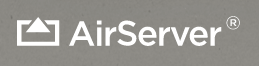 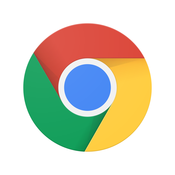 CHROME
Chrome prompts for authentication each time browser is opened for a more secure browsing experience.

To Disable Safari
Settings > General > Enable Restrictions > turn off Safari
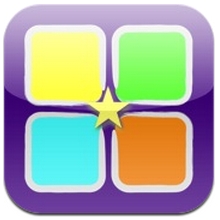 SIDE BY SIDE
Free version – Ad supported
Paid version ($2.49) – Ad free
Allows multiple windows to be open at once allowing you to browse several different websites or view a website and take notes on the same screen.
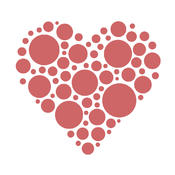 WORD PACK
$1.29
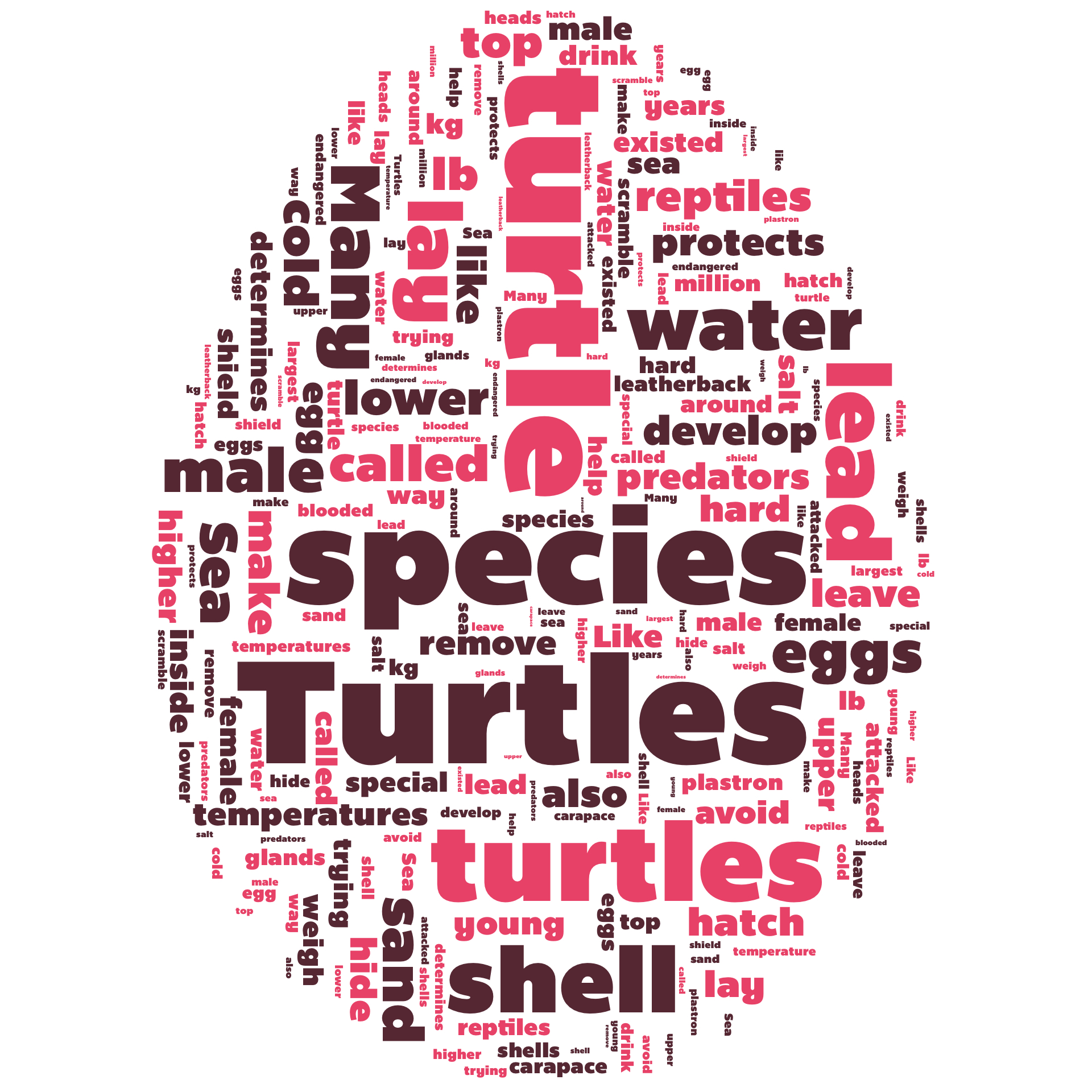 Create word clouds in a variety of 
 shapes and designs.
Use as a before and after activity
Analyse a website
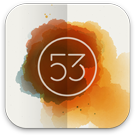 PAPER
Free
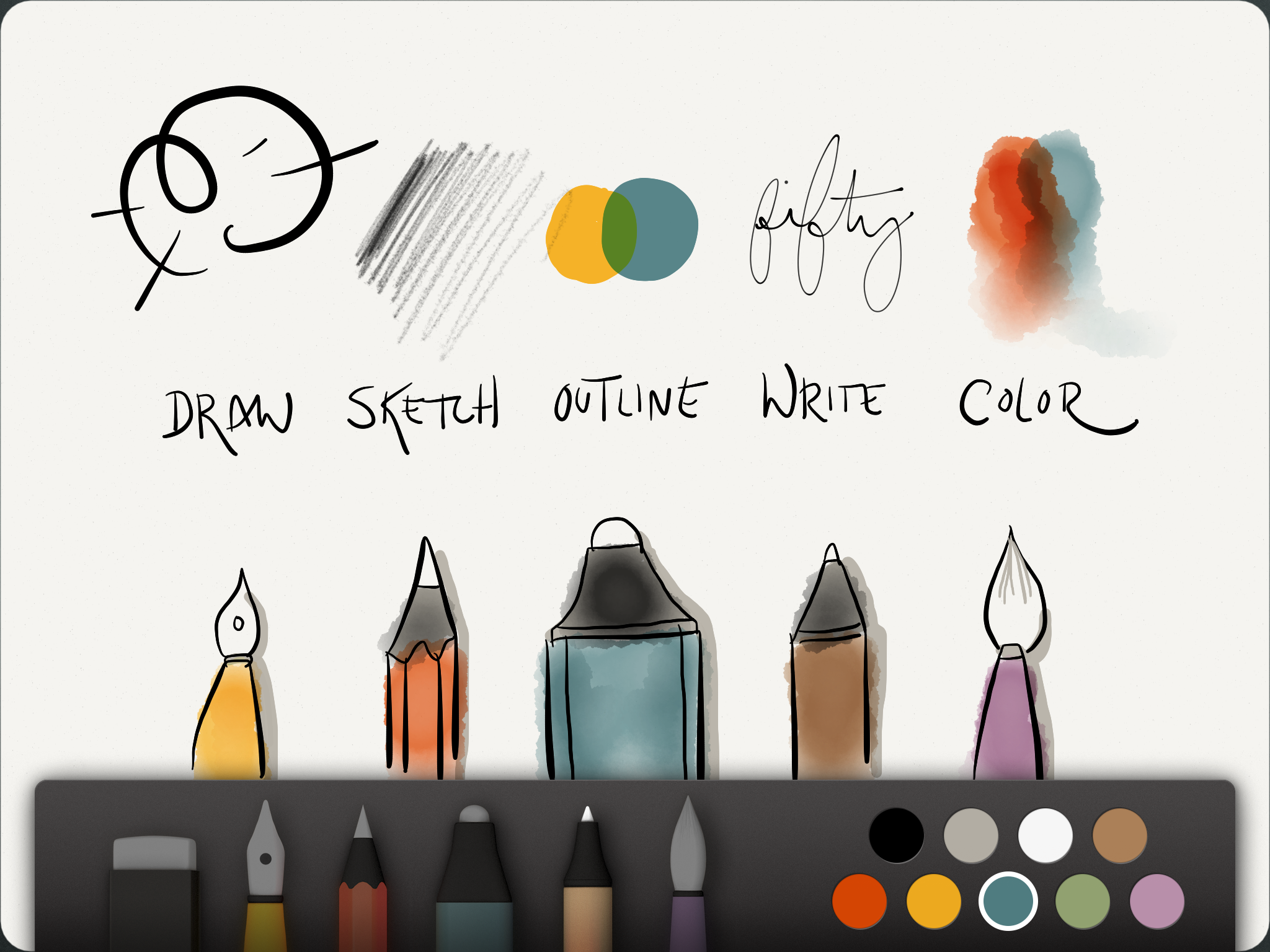 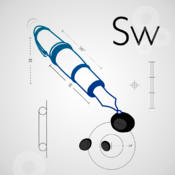 SKETCHWORTHY
Currently Free
Note taking app

Draw on blank paper, photos, drawings, maps and even websites!
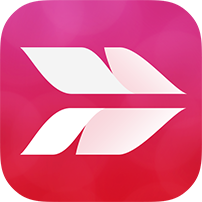 SKITCH
What could it be used for?
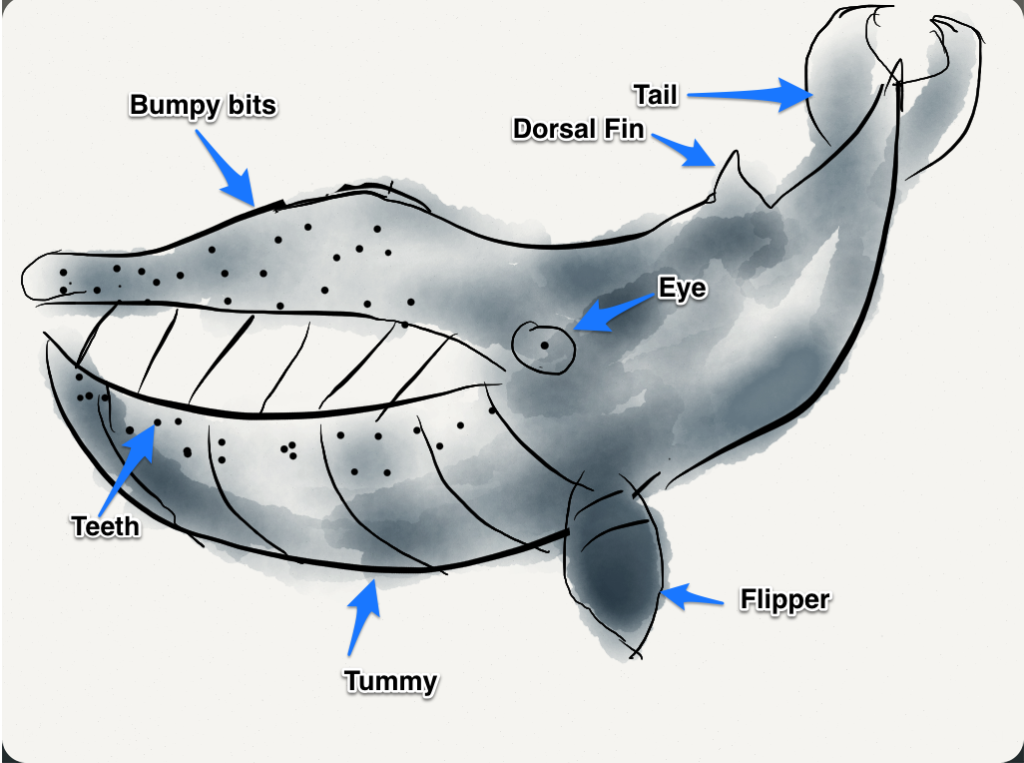 A basic note taking app.
Excellent for labelling activities.
Combine with paper app to have
 students draw own diagrams and
 label.

PRO TIP: www.photosforclass.com
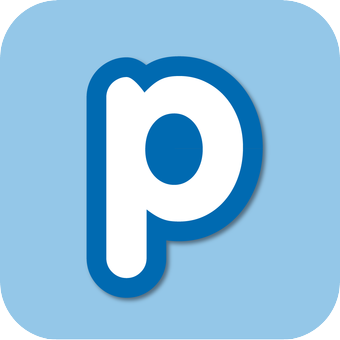 POPPLET
Popplet (Lite) – Free
Popplet - $6.49 (currently 60% off)
Excellent brainstorming/ mind mapping tool
Add text or images with a single click.
Online account has even more options.
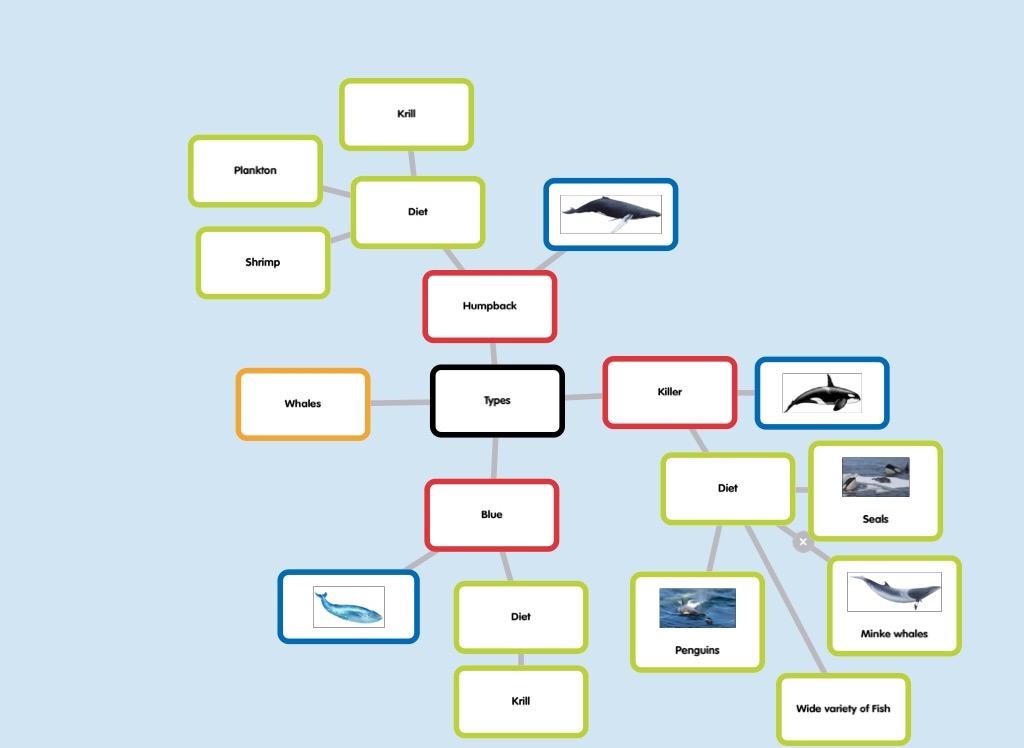 OTHER BRAINSTORMING APPS
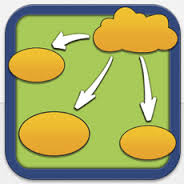 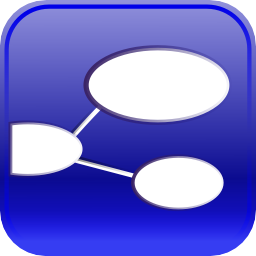 All have free versions available
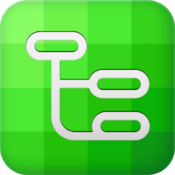 Total Recall
Inspiration
BigMind – Mind mapping
APPS TO MAKE AWESOME PRESENTATIONS!
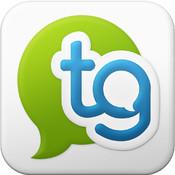 TELLAGAMI
What could it be used for?
Narrative
Fast Facts segment
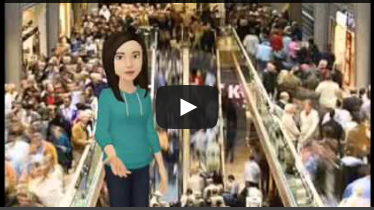 Character introductions
Book reviews
Online safety briefing
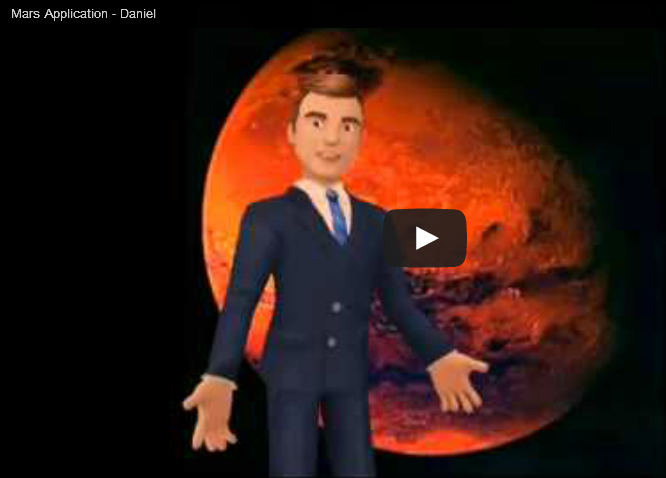 PRO TIP : Use a solid green 
background to mimic a 
green screen
Persuasive arguments
Weather report
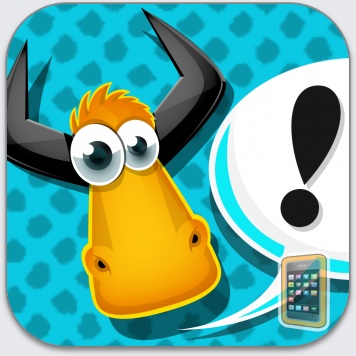 CHATTERPIX KIDS
& YAKIT KIDS
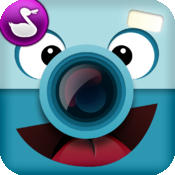 Create talking characters!

Turn your own drawings into talking characters

Take a photo of a drawing and make it talk

Photograph a puppet or inanimate object and bring it to life!

PRO TIP: Use iMovie to combine multiple clips to make a longer video
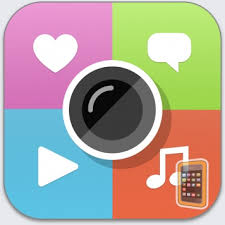 THINGLINK
APP & WEBSITE - CREATE AN ACCOUNT ONLINE
Create interactive images at
link to text, images, urls, videos, anything!
How can I use it?
Story predictions
Mapping
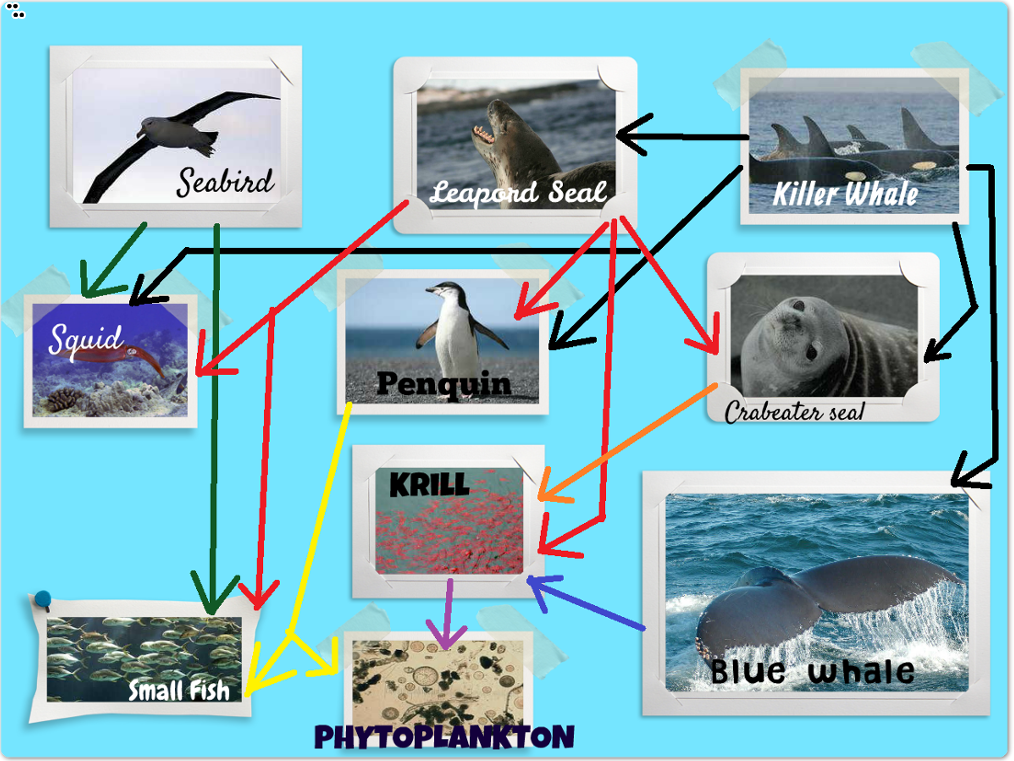 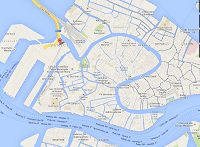 Food Webs
Resource Hubs
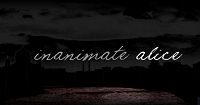 STEVE PARISH POSTCARDS
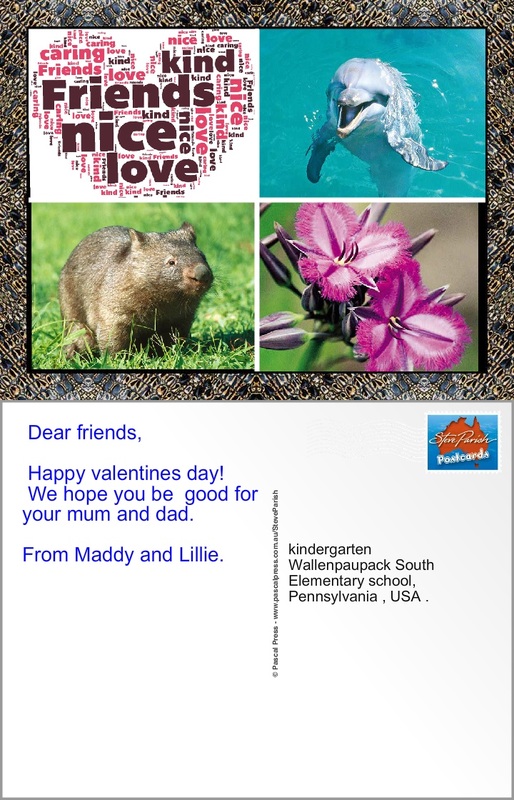 Write a letter from one character to another.

Write a postcard describing a landmark you are visiting.

Global connection projects.

Can be emailed directly from the app or saved as an image.
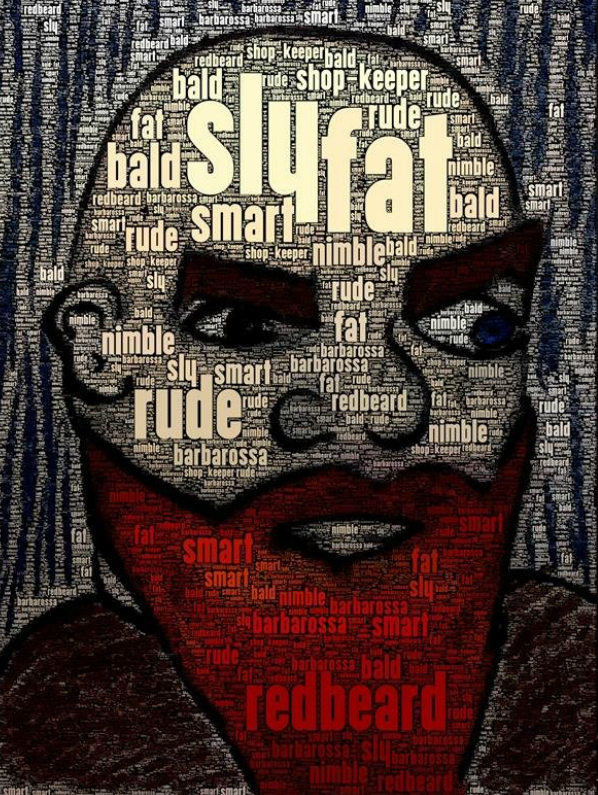 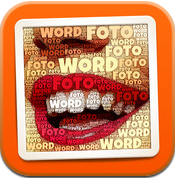 WORD FOTO
$2.49
Integrate text with you image to create amazing typographic works of art.

Create character profiles

Science word bank

Etymological word study
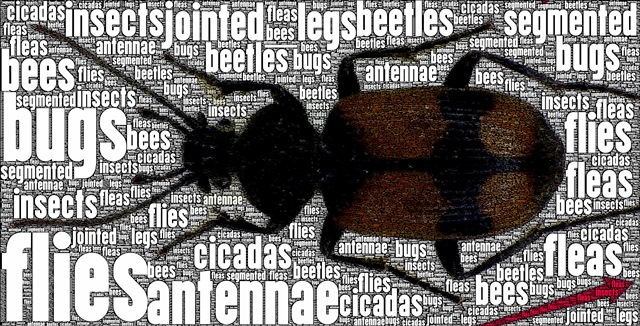 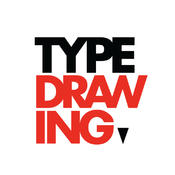 TYPE DRAWING
$2.49
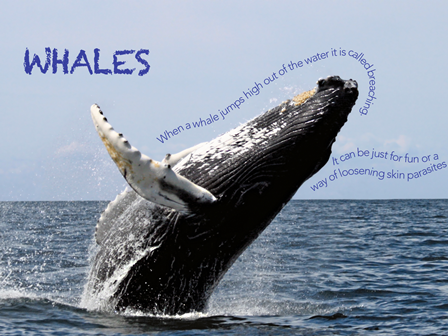 Overlays text over the image to create amazing typographic works of art.

Create images using only text.

Overlay text over an image.
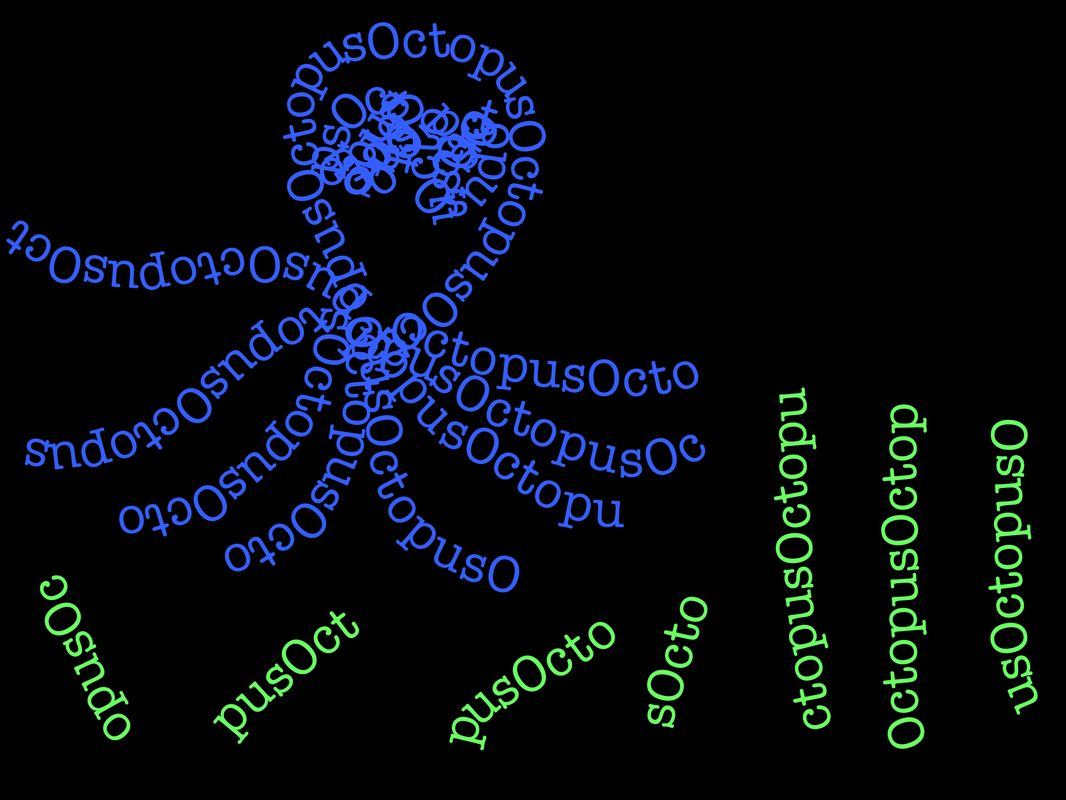 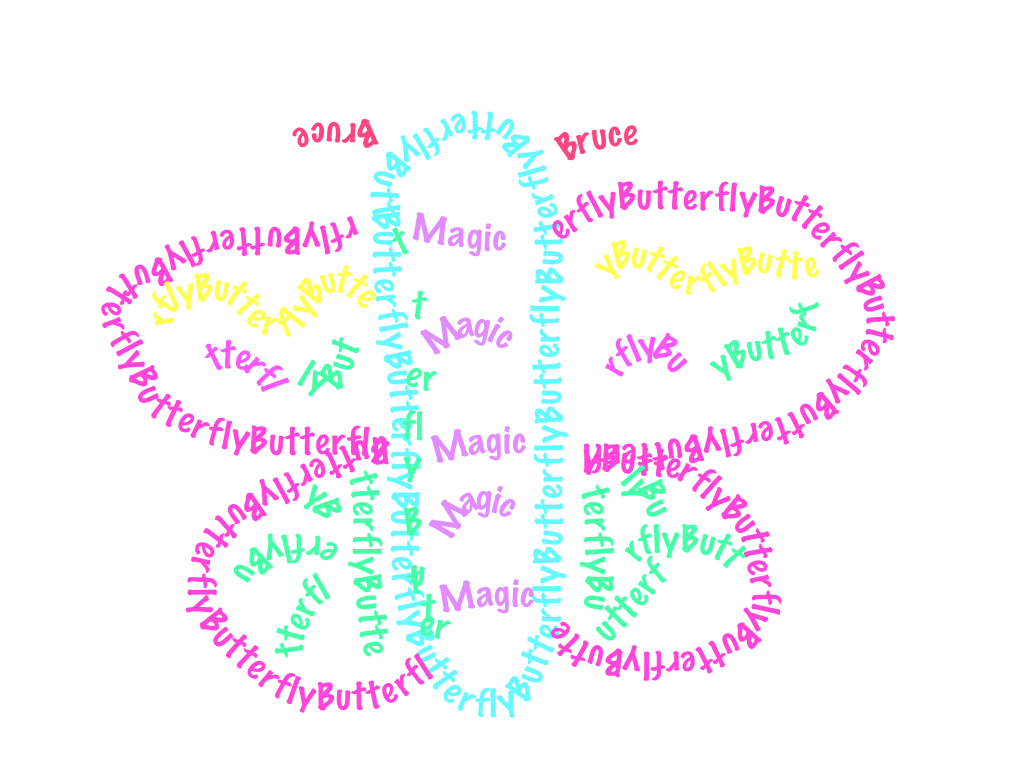 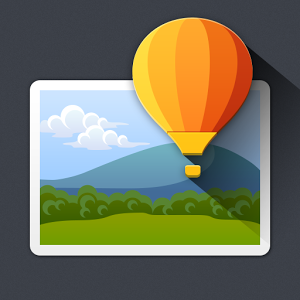 SUPERIMPOSE
$1.29
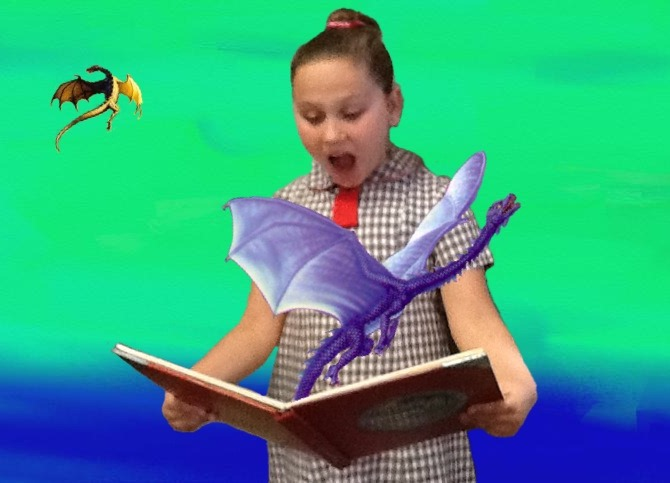 Create images made of two layers.

Place one image over a background and use masking tools to erase unwanted areas.
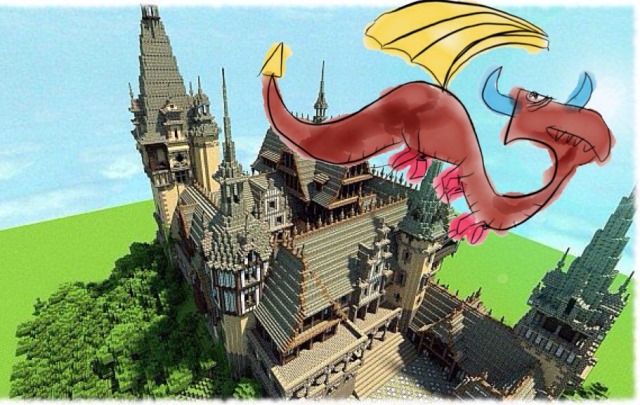 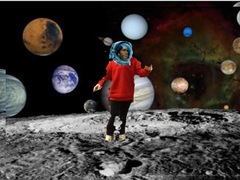